UW-Madison AWS Future Field Season Plans
David Mikolajczyk1,3, Matthew Lazzara1,2, Lee Welhouse1,2, Taylor Norton1,3, George Weidner1,3, Linda Keller1,3, and John Cassano4
1Antarctic Meteorological Research Center, Space Science and Engineering Center, University of Wisconsin-Madison
2Dept. of Physical Sciences, School of Arts and Sciences, Madison Area Technical College
2Dept. of Atmospheric and Oceanic Sciences, University of Wisconsin-Madison  
4Cooperative Institute for Research in Environmental Sciences, University of Colorado-Boulder
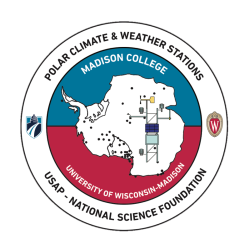 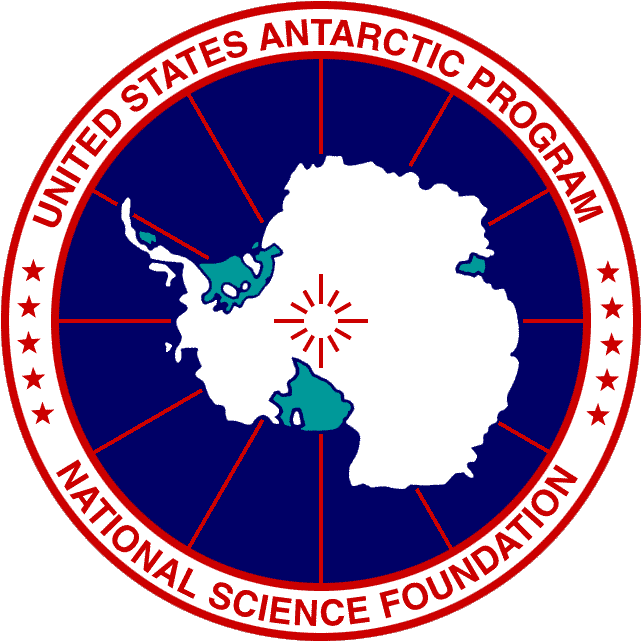 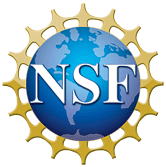 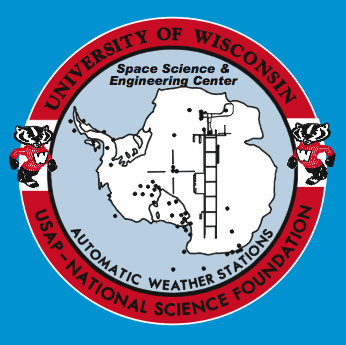 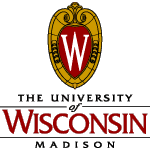 Workshop on Antarctic Meteorology and Climate, 2020
Outline
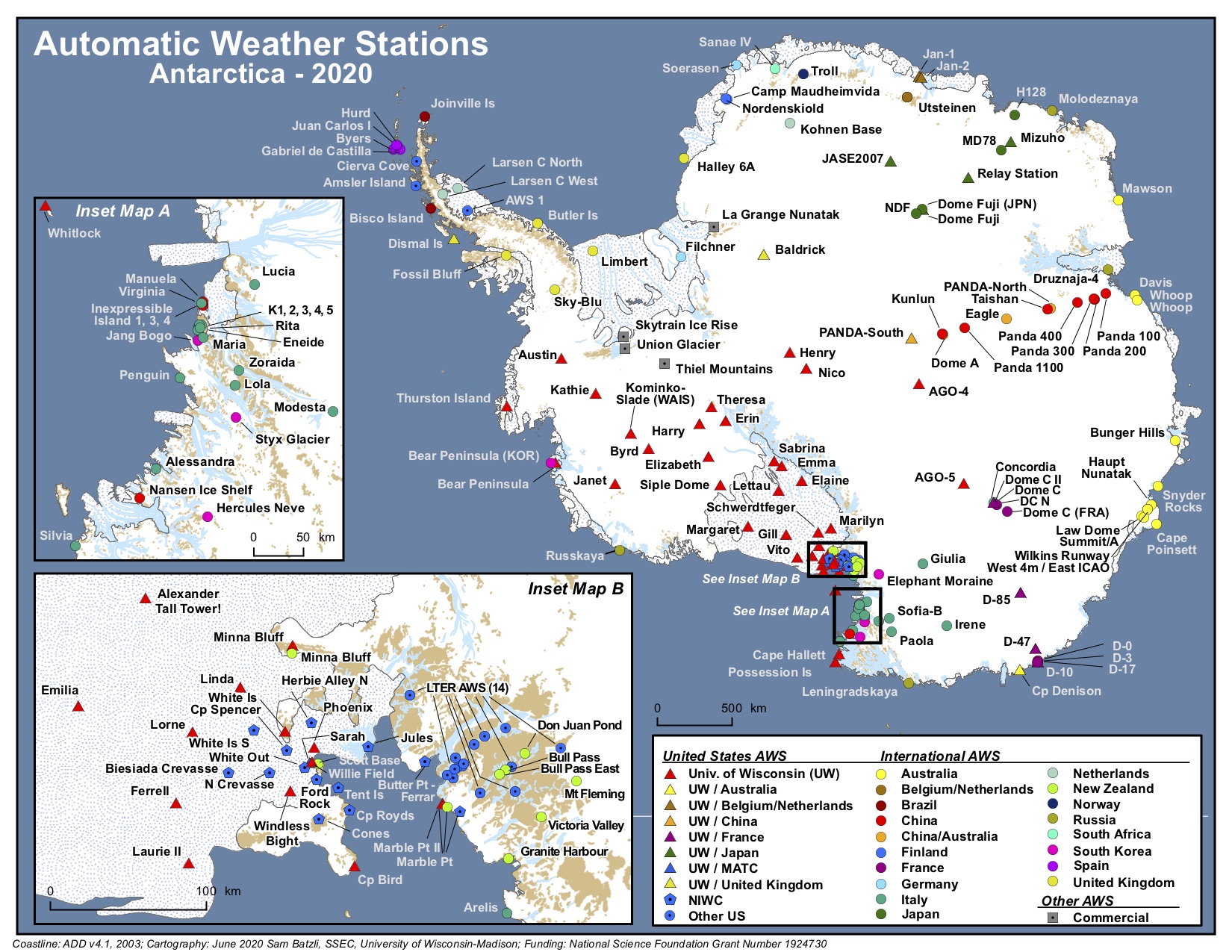 Tentative plans for 2020-21 Field Season
COVID-19 impacts
AWS network servicing (O-283)
Byrd Tall Tower (O-400), canceled for this season
AMRDC work
Plans beyond this coming field season
AWS network servicing
AMRDC (see Matthew Lazzara’s presentation “Antarctic Meteorological Research & Data Center”)
Personnel
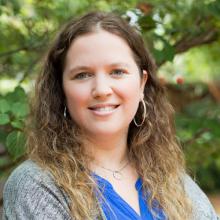 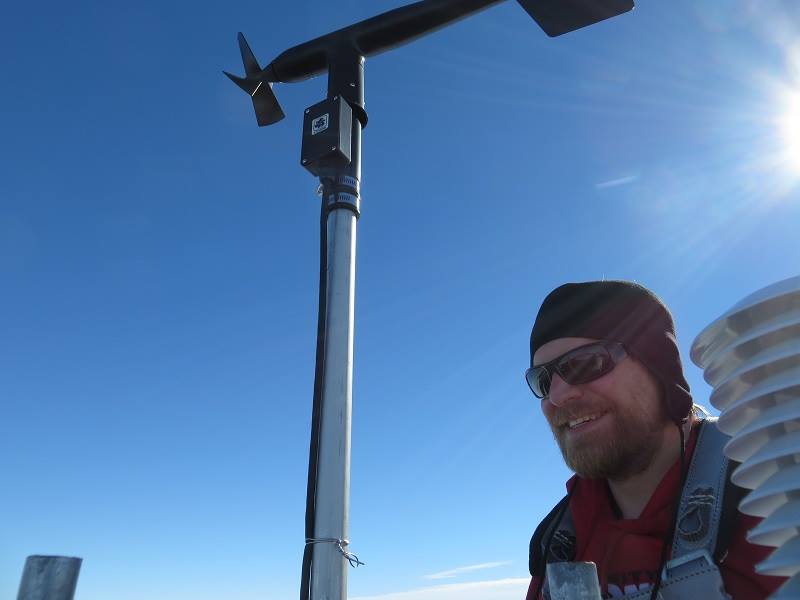 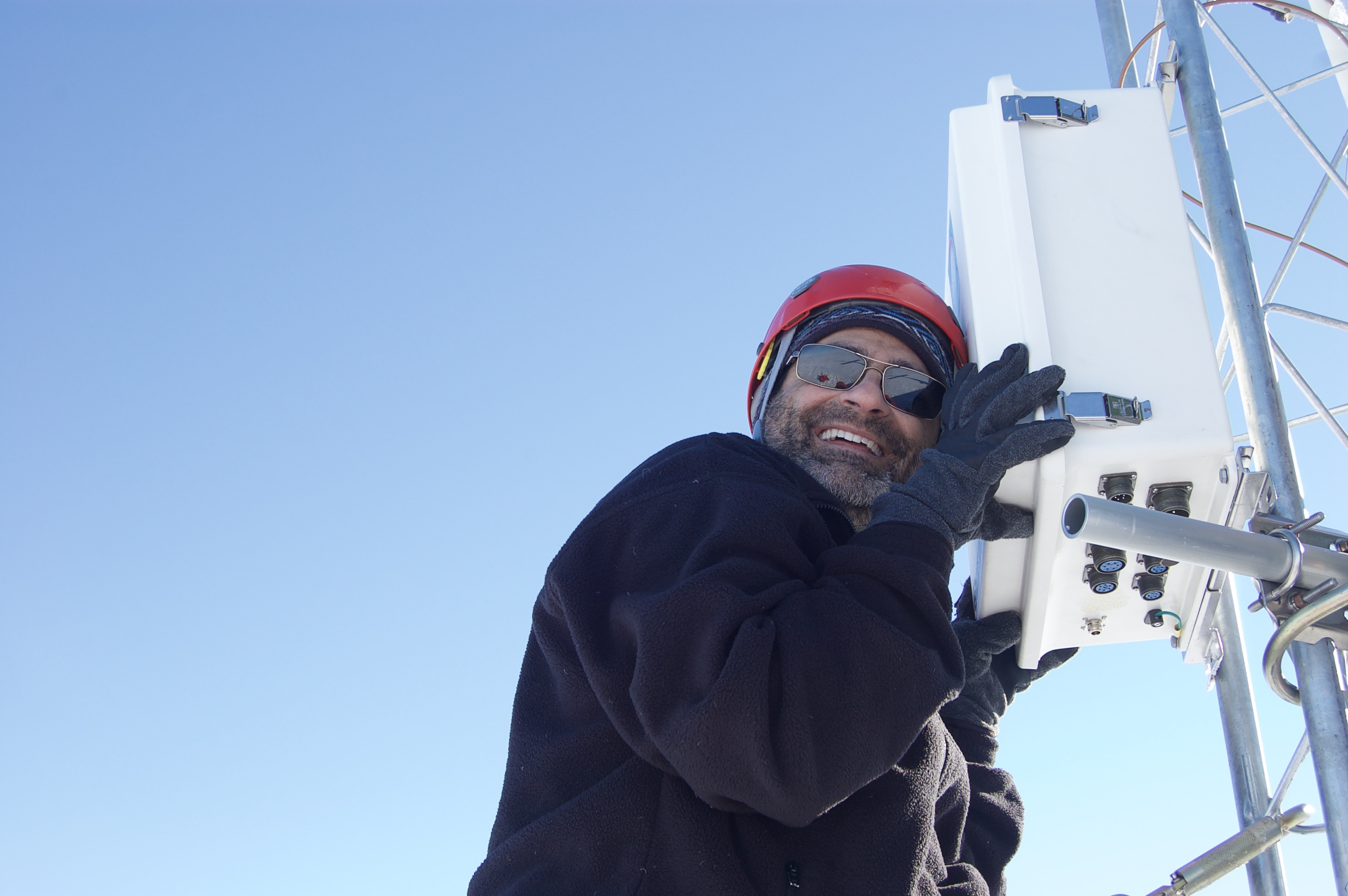 Lee Welhouse
O-283/O-400
Cassie Kautzer, PolarTREC
O-283
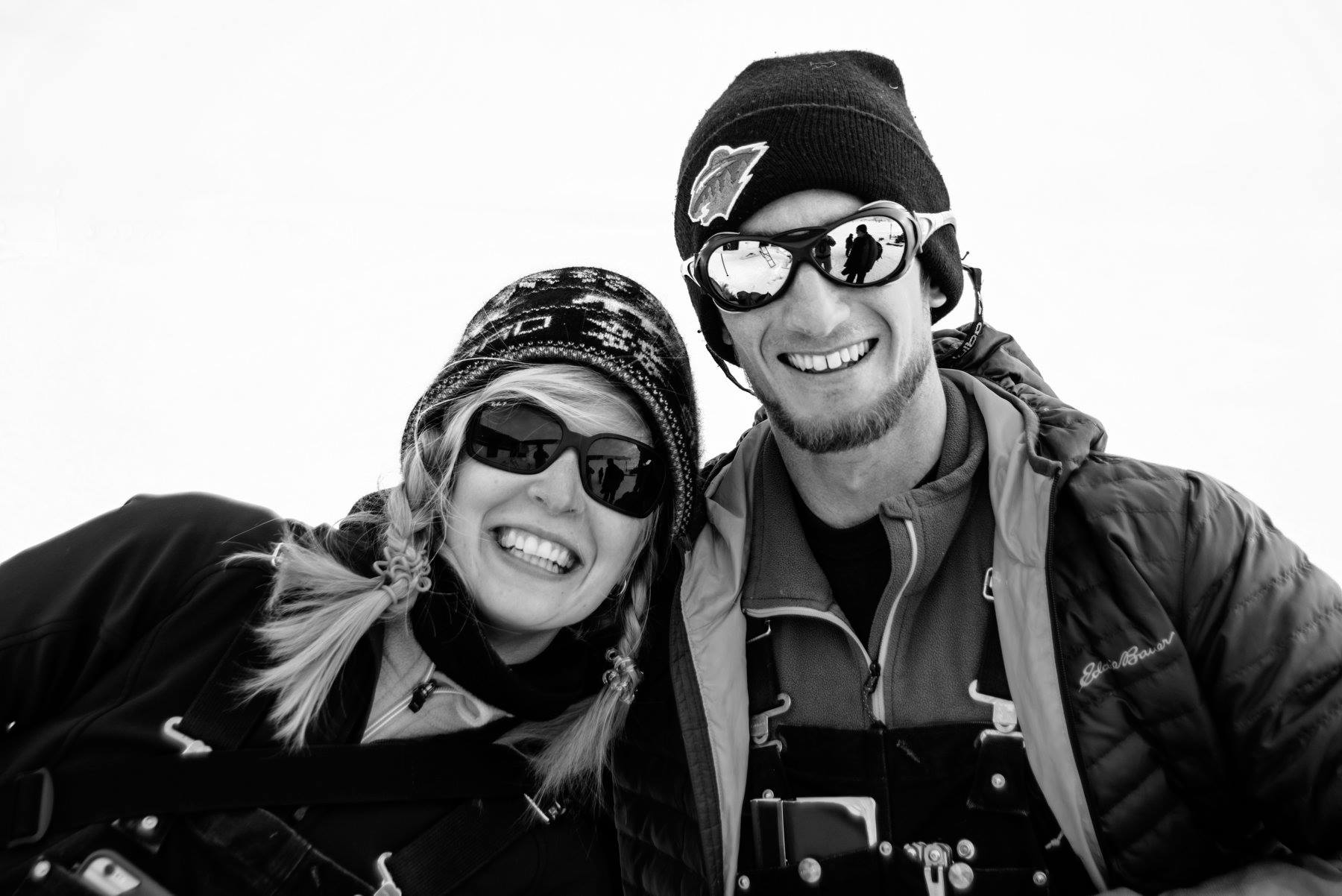 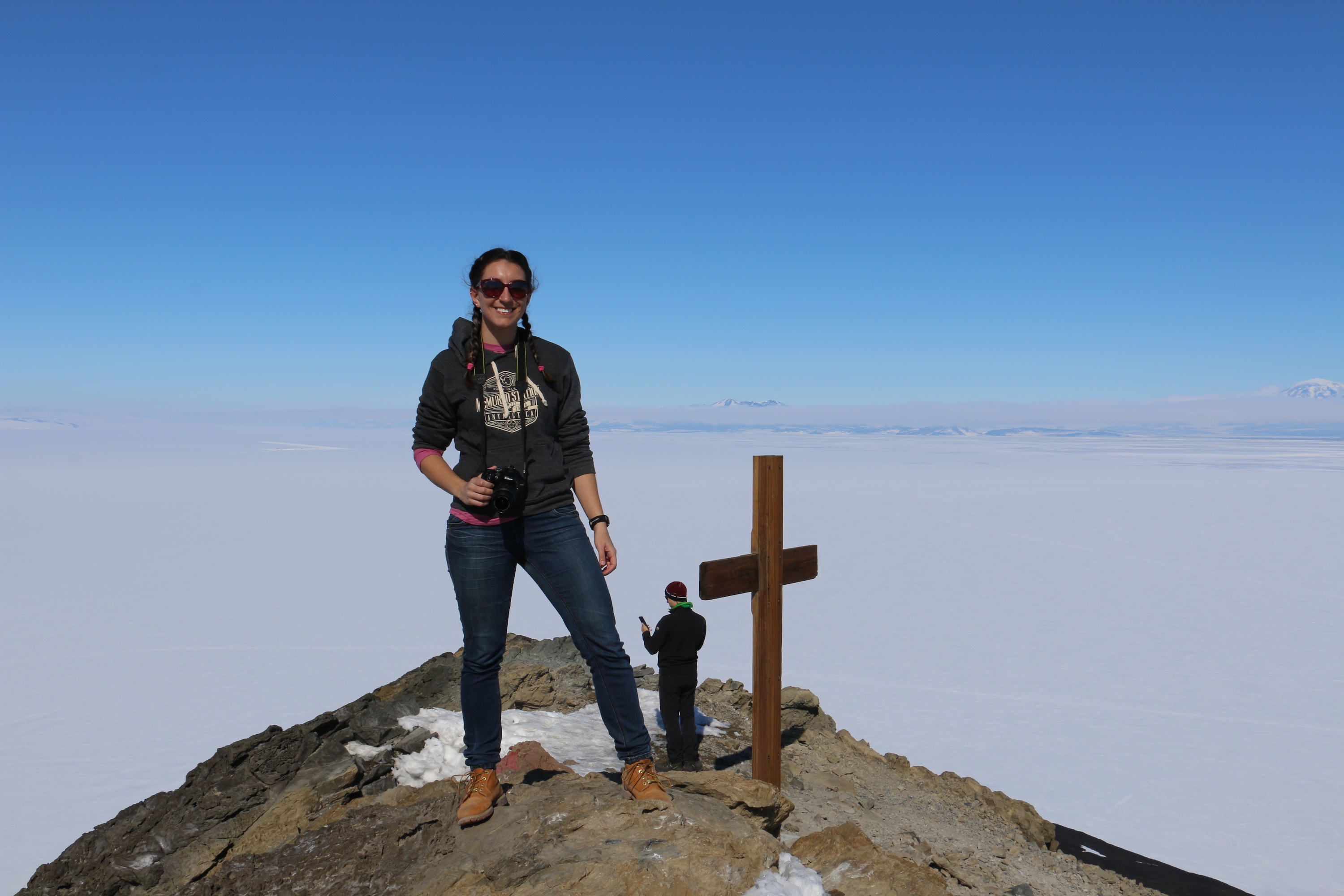 Matthew Lazzara, PI
Marian Mateling
O-400
Dave Mikolajczyk
O-283
2020-21 Field Season... Activation still TBD
O-283
AWS network servicing, from McMurdo only
PolarTREC deployment postponed for following field season (teacher Cassie Kautzer) 

O-400: Byrd Tall Tower
Field season canceled

AMRDC
Install a server in McMurdo
O-283 AWS personnel would complete work
Servicing from McMurdo
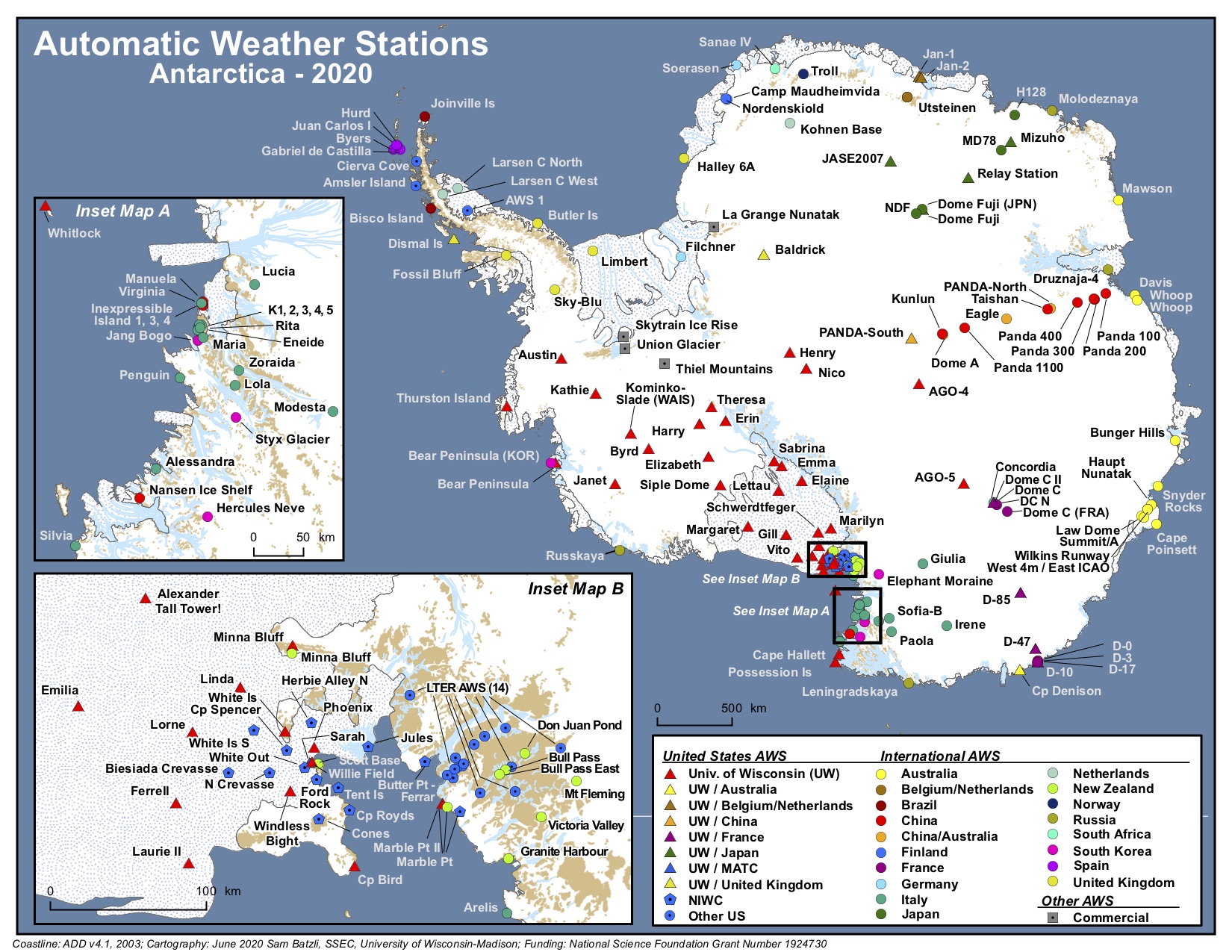 Marilyn
Elaine
Schwerdtfeger
Laurie II 
Minna Bluff
Others, as needed
Servicing from 
WAIS/Byrd camp
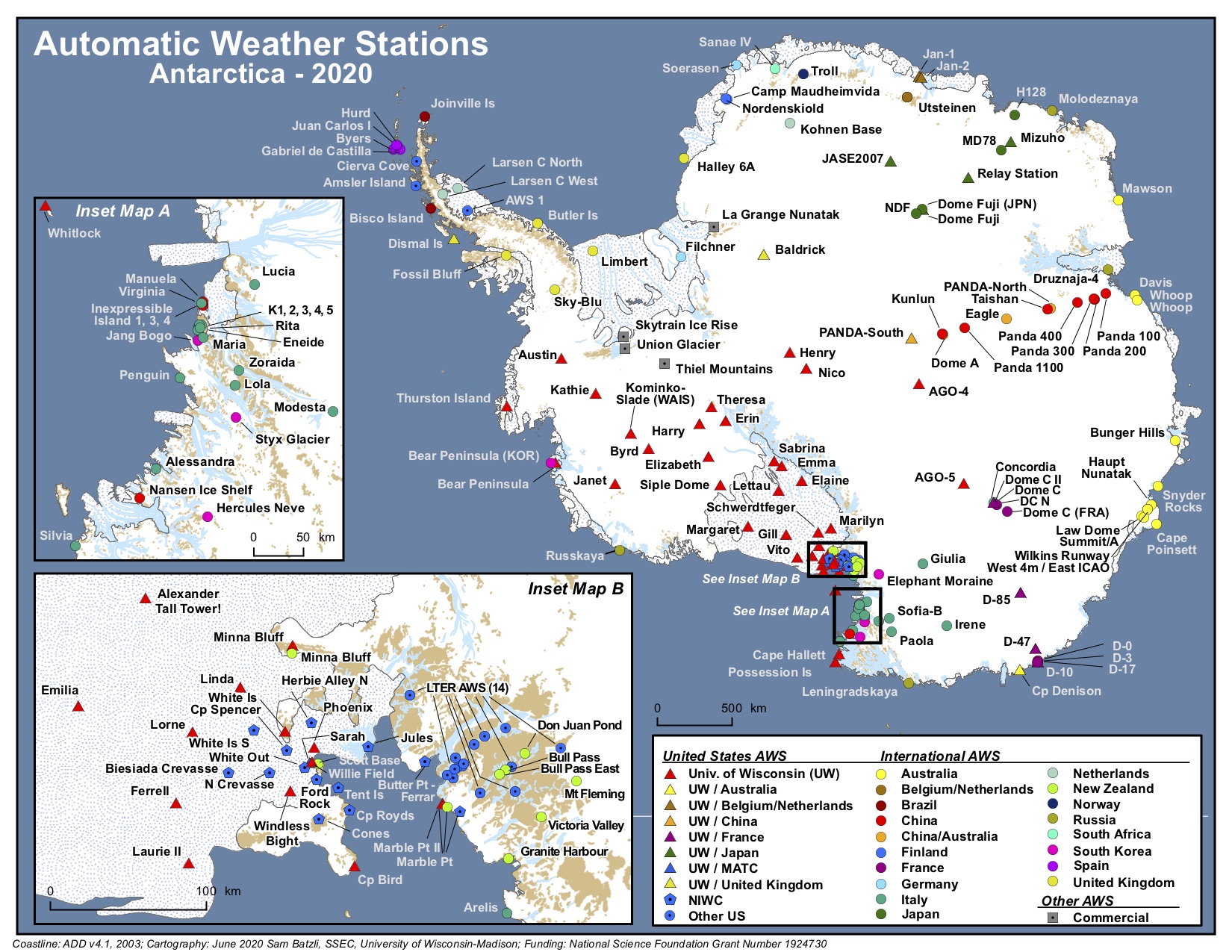 Austin
Kathie
Thurston Island
Bear Peninsula
Kominko-Slade
Others, as needed
Contingency plans for future field seasons
If no O-283 field season in 2020-21
West Antarctica (Austin, Kathie) is a high priority
Fix AWS wind monitors at Marilyn, Elaine, Laurie II

O-400: Byrd Tall Tower
Install at next available opportunity

AMRDC 
Server install will happen whenever possible
Thank you!

For more information, and if you have any questions, please feel free to contact us:
http://amrc.ssec.wisc.edu/
http://amrc.ssec.wisc.edu/contactus.html


Support for this work is provided by 
NSF Grants 1543305, 1848710 and 1924730 (AWS Program) and 1744878 (Byrd Tall Tower)